1
Overview of Governance Structures for a Regional Solid Waste Management System
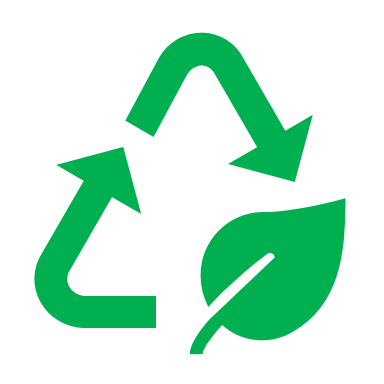 Working Group MEETING – 12/6/19
2
Governance Overview –Available Governance Structures
(1) Independent Special District
(2) Dependent Special District
(3) Interlocal Agreement (“ILA”)-based Structure
3
Governance Overview –Independent Special District
Governing Rules: Governed by a collective body that is not subject to the control of a single county or municipality.
Characteristics:
Members appointed as provided by applicable law
Independent control over budget and millage rates 
Significant state oversight (e.g., annual reporting; audits)
Possesses only the powers granted by the Legislature
4
Governance Overview –Independent Special District (contd.)
Taxing Authority: The Legislature may authorize levying of property taxes (any millage is not subject to millage cap of any other local government) and non-ad valorem assessments.
Creation: Only by the Legislature (typically via special act).
Steps/Requirements: 
Charter (special act or general law) setting forth certain information as required by Section 189.031(3), Florida Statutes (e.g., nature of independent status; purpose; powers/duties; amendment procedures; election procedures)
If by special act, advance published notice of intent to seek enactment or effectiveness subject to referendum
5
Governance Overview –Dependent Special District
Governing Rules: Governed by a collective body that is subject to a degree of control by a single county or municipality.
Section 189.012(2), Florida Statutes, sets forth the following alternate criteria for establishing the requisite control:
Identical governing body to that of controlling entity; 
Governing body appointed by controlling entity; 
Governing body subject to removal by controlling entity; or 
Budget subject to approval by controlling entity
6
Governance Overview –Dependent Special District (contd.)
Characteristics: 
Policy established by governing body  
More local control than independent special district, but less collaborative and flexible than an ILA-based structure (due to singular controlling entity)
Taxing Authority: Enabling ordinance may authorize levying of property taxes (up to a certain limit, with millage to be added to millage of controlling entity and the combined millage subject to millage cap of controlling entity) and special assessments.
7
Governance Overview –Dependent Special District (contd.)
Creation: Either by local ordinance or by the Legislature at the request of the would-be controlling entity (via special act). 
If by ordinance, the governing bodies of all impacted municipalities must approve
Steps/Requirements: 
Ordinance setting forth certain information as required by Section 189.02(3), Florida Statutes (e.g., nature of dependent status; purpose; powers/duties; statutory authority; statement as to why the district is the best alternative)
8
Governance Overview –ILA
Governing Rules: Joint governance as prescribed in the ILA (e.g., promulgation of rules/regulations and enforcement by participants).
Local governments may exercise jointly via ILA any shared power that they may exercise separately
Characteristics: 
Allows for the creation of a separate legal entity (e.g., commission; council) with power to levy special assessments and establish rates/fees
Local collaborative control; flexibility
9
Governance Overview –ILA (contd.)
Taxing Authority: Any created legal entity has no taxing authority.
Creation: By contract (the ILA).